NSCLNuclear Research at MSU
A world-class facility for nuclear experimentation and theory
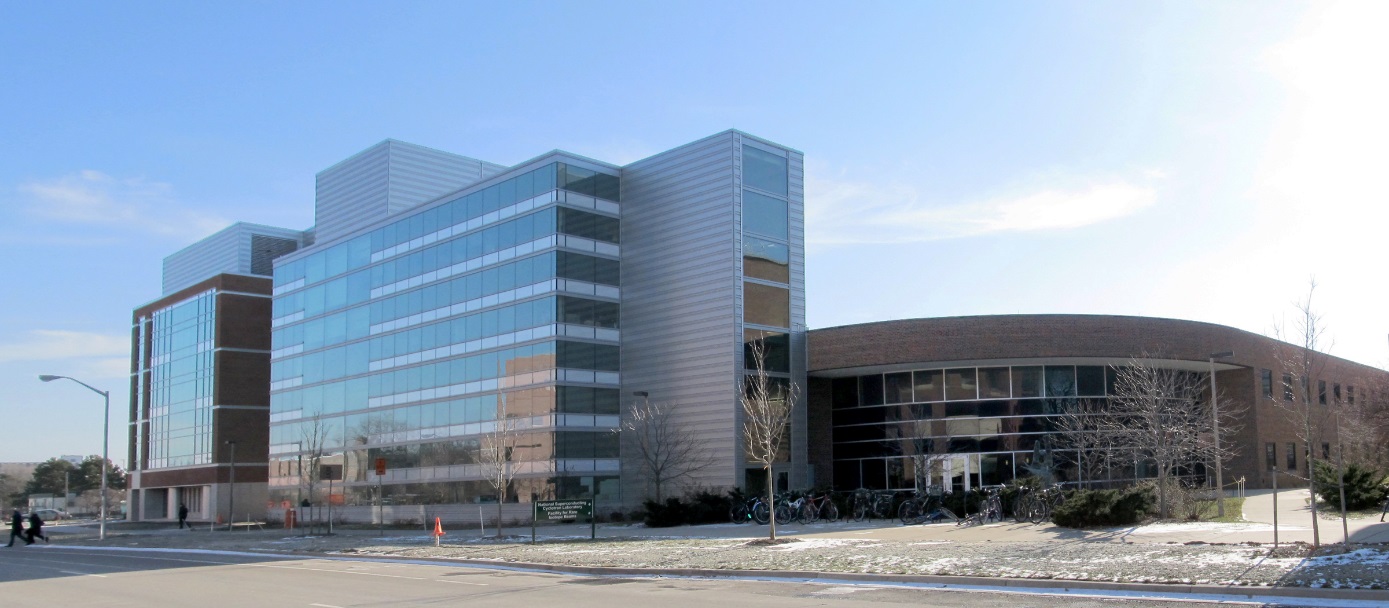 NATIONAL
SUPERCONDUCTINGCYCLOTRONLABORATORY
ISO 9001, ISO 14001, OHSAS 18001 registered
LEADING SCIENTIFIC ADVANCEMENT
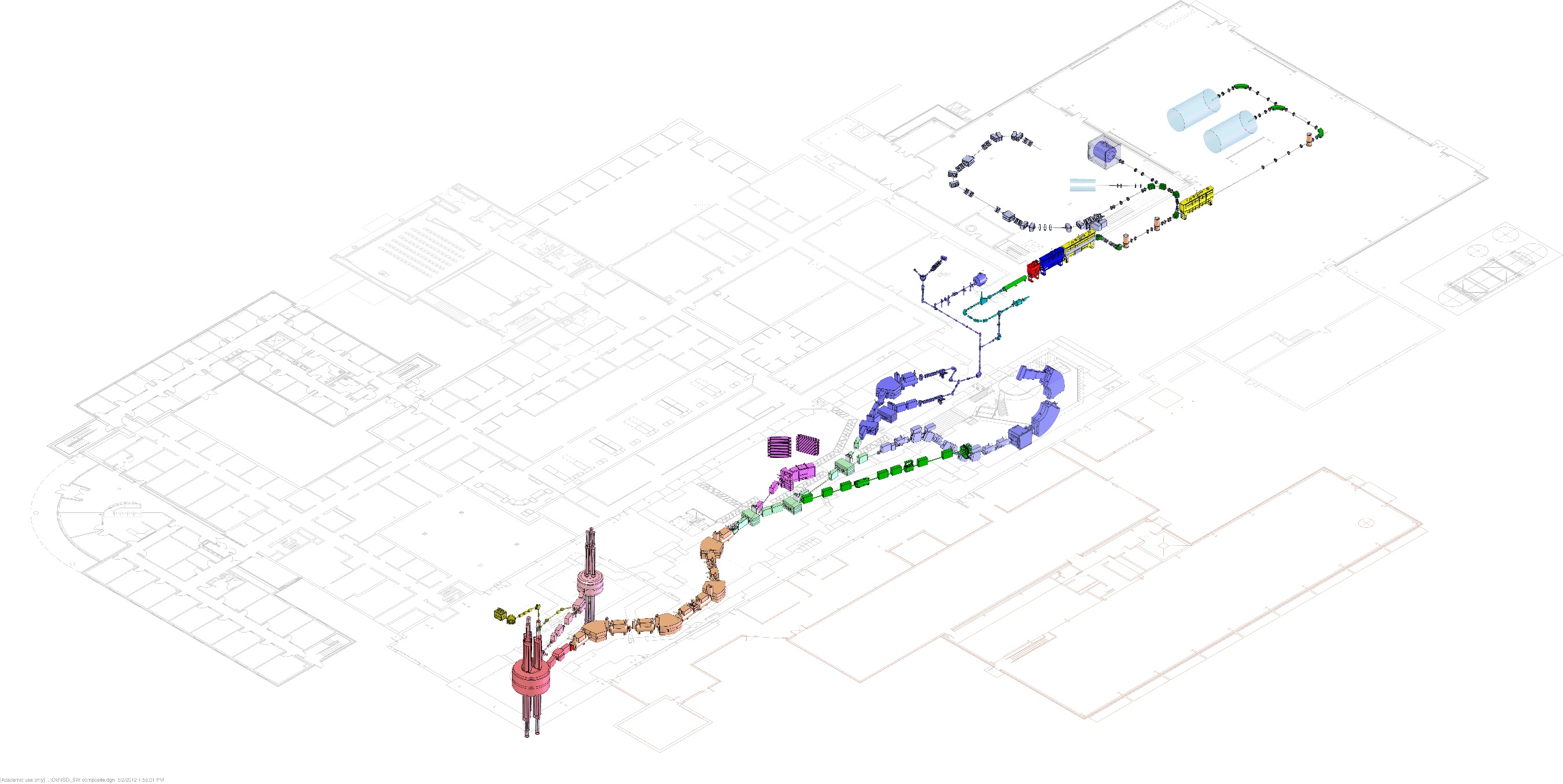 Coupled cyclotron facility and experimental beam lines
A person
~140 meters (450 feet) long
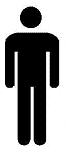 Five stories tall
SERVING USERS
NSCL is a world class research facility, supported by the National Science Foundation (NSF), that hosts the best nuclear scientists from the US and the world.
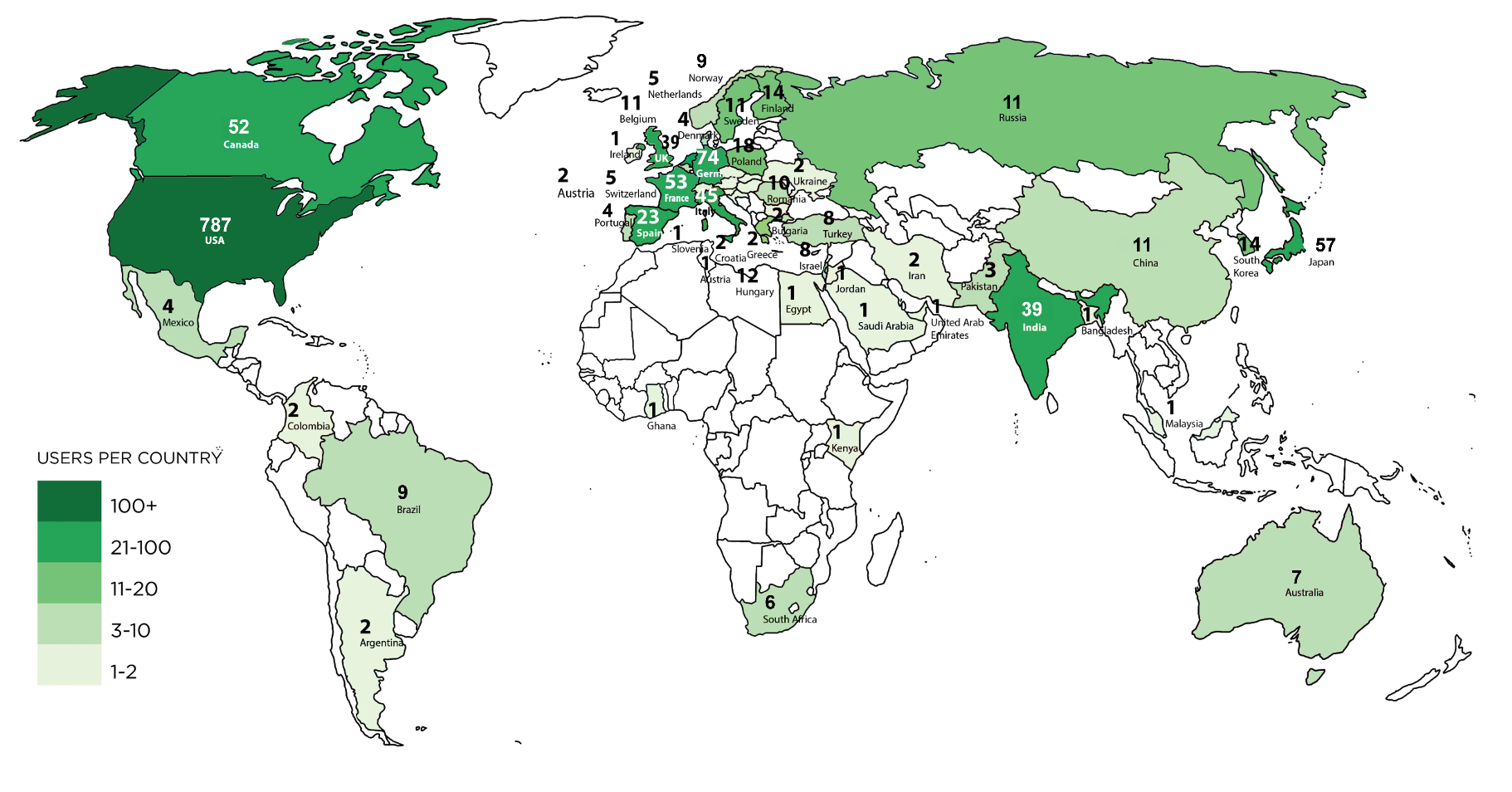 FRIB/NSCL User Community August 2018 
~1400 scientists, 50+ countries
Only ~300 isotopes are stable, over 3000 have been discovered
The Known Isotopes
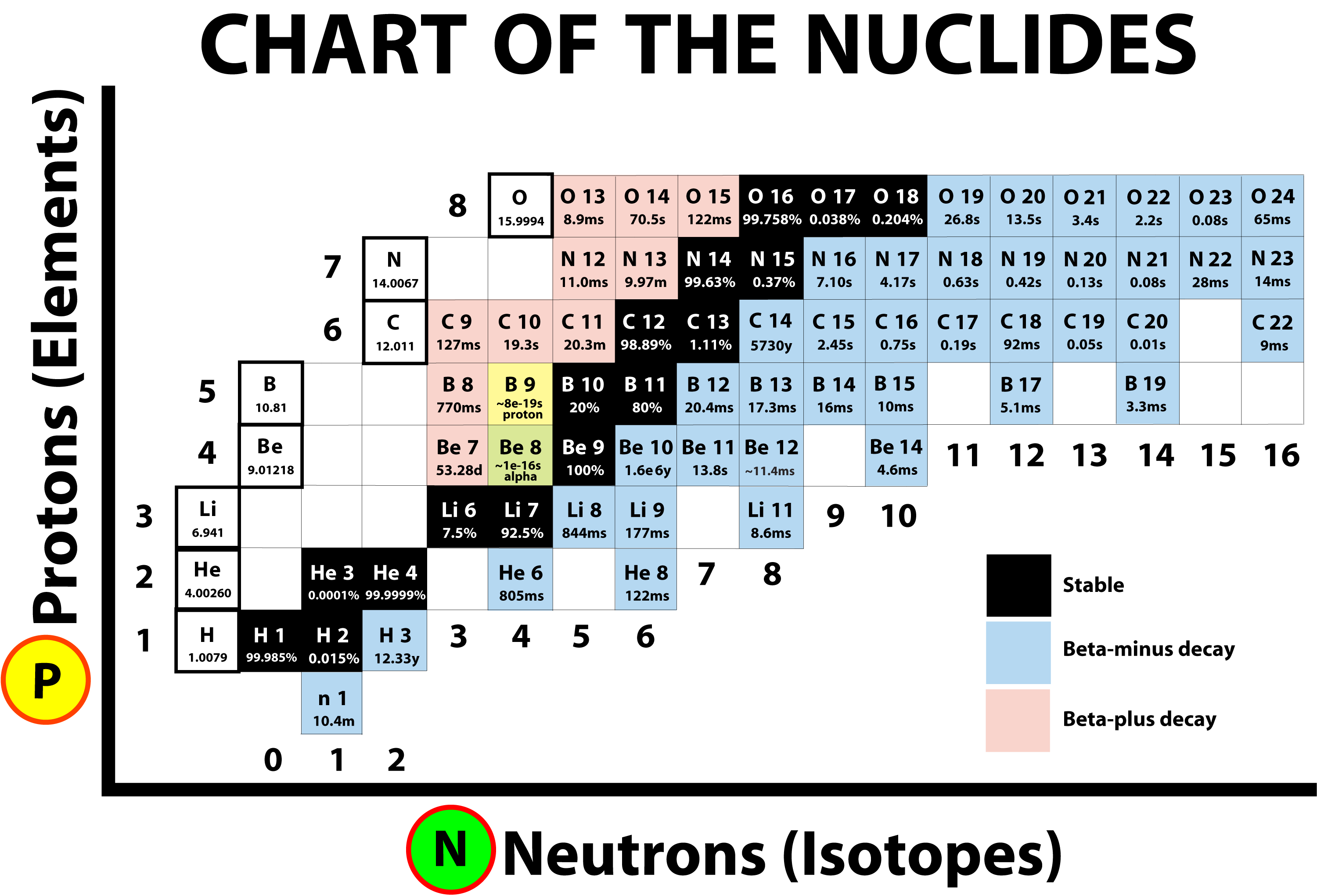 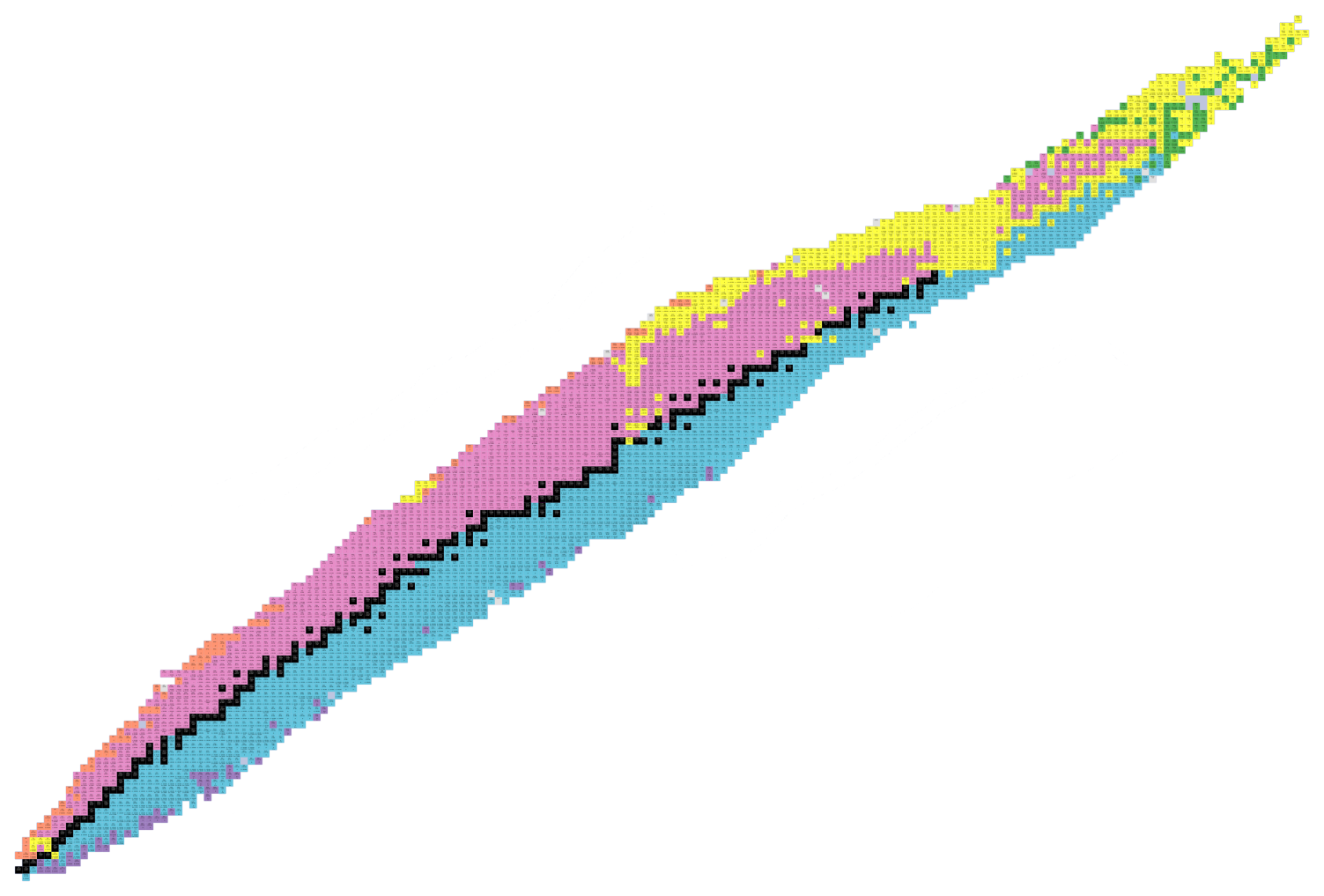 Protons (Elements)
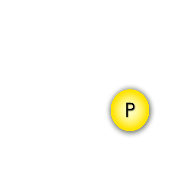 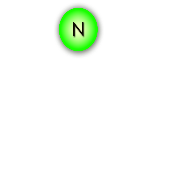 Neutrons (Isotopes)
Black boxes are stable isotopes of an element.
Colored boxes are unstable, often rare isotopes of an element.
Our mission: study rare isotopes
Protons (Elements)
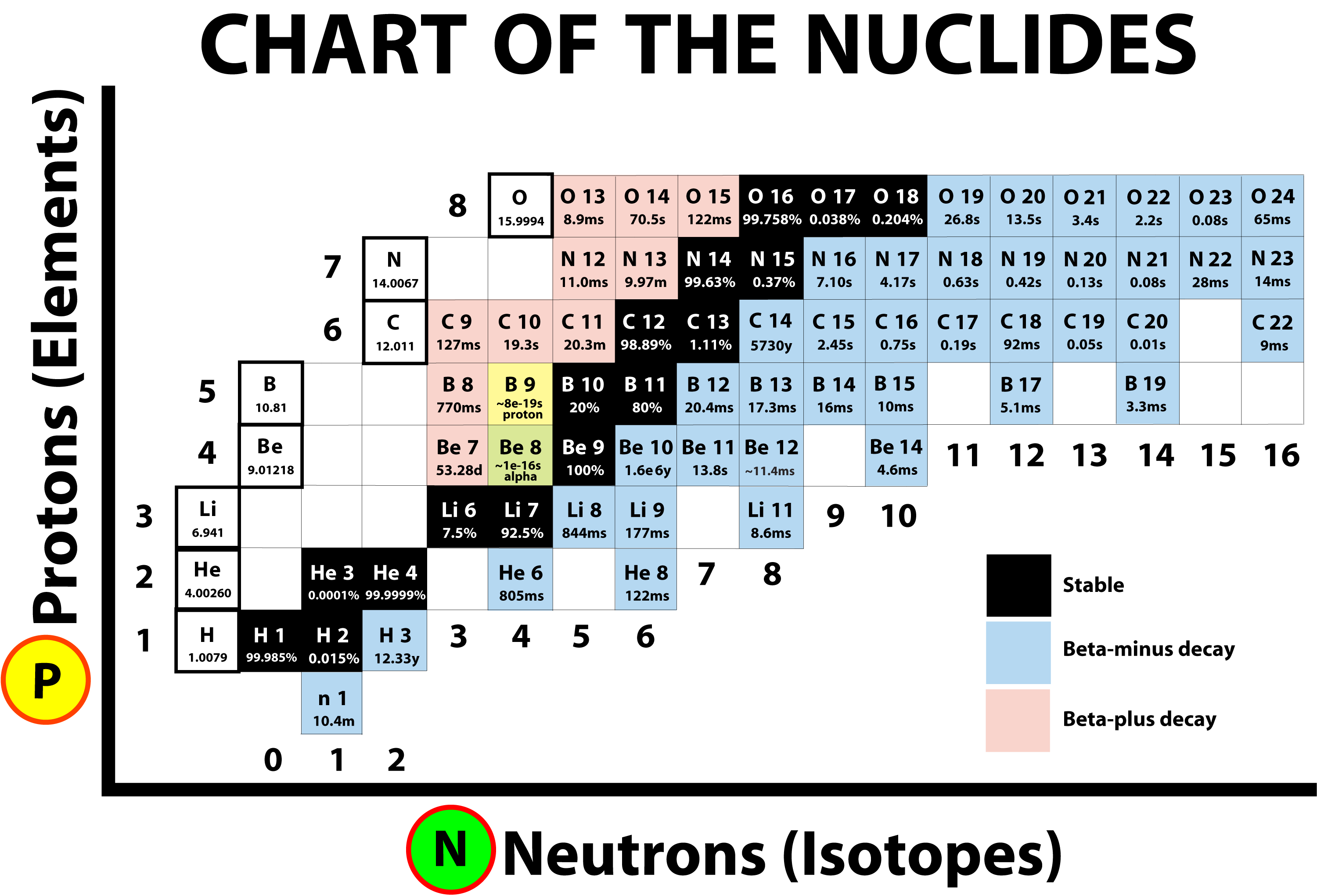 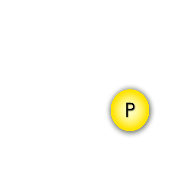 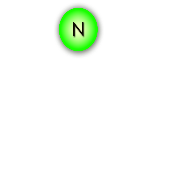 Neutrons (Isotopes)
By studying the limits of nuclear stability (driplines) and other aspects of nuclear behavior, NSCL researchers seek to understand the nuclear equation of state.
Origins of the elements
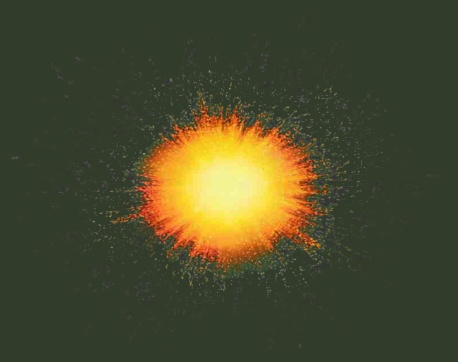 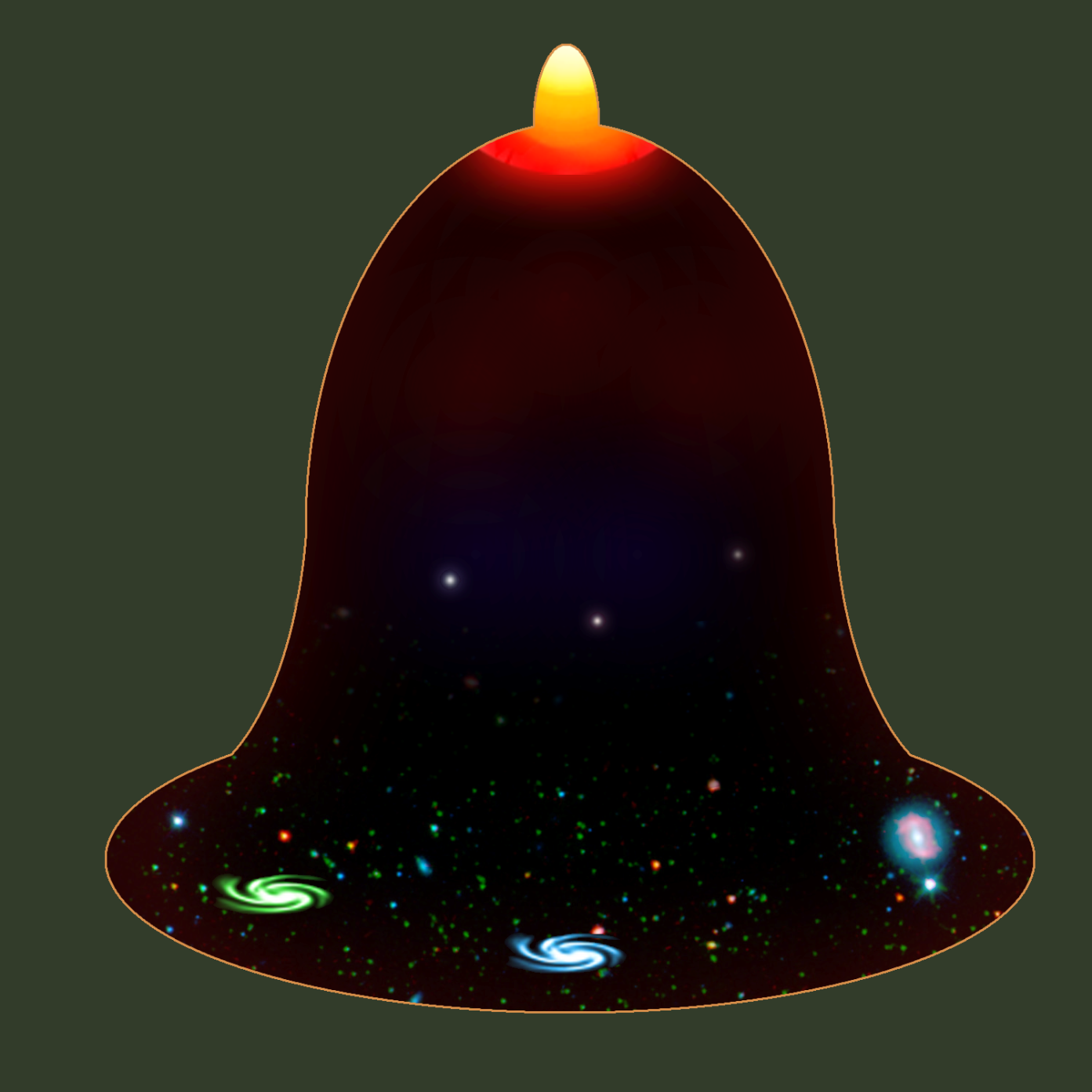 A spectacular explosion of energy in a growing universe… the Big Bang !!
A Short History of 
the Universe
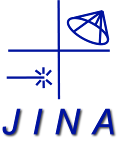 Inflation
The first nuclei are made: Hydrogen and Helium
Slowing expansion
1.8 Billion ºF
4 min after Big Bang
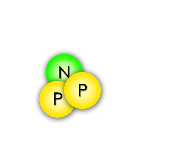 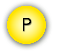 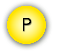 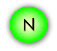 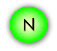 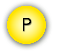 Stars fuse light elements into heavy ones, up to iron
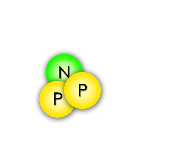 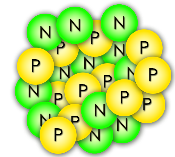 Formation of the first stars
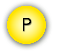 …
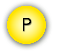 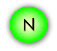 One billion years after Big Bang
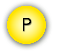 helium           iron
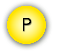 440 ºF
Activity in stars (the r-process, s-process, p-process, etc.) may build unstable isotopes that will create heavier elements
Accelerating expansion
-450 ºF
Now
The r-process: a calculated simulation
Black boxes are stable isotopes
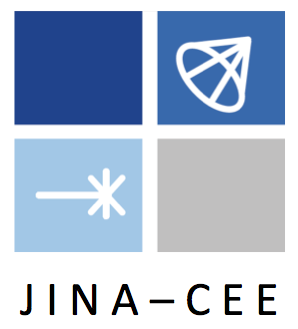 Protons (Elements)
Iron
common          rare
Neutrons (Isotopes)
Nuclei are bombarded with neutrons, forming rare isotopes that will decay into stable heavy elements
Notable research at NSCL
Production of                 doubly-magic tin-100
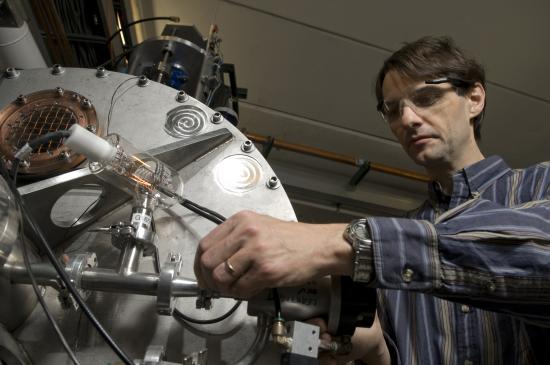 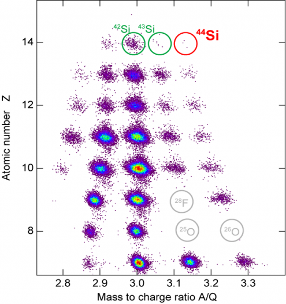 Heaviest silicon, magnesium and aluminum isotopes ever detected
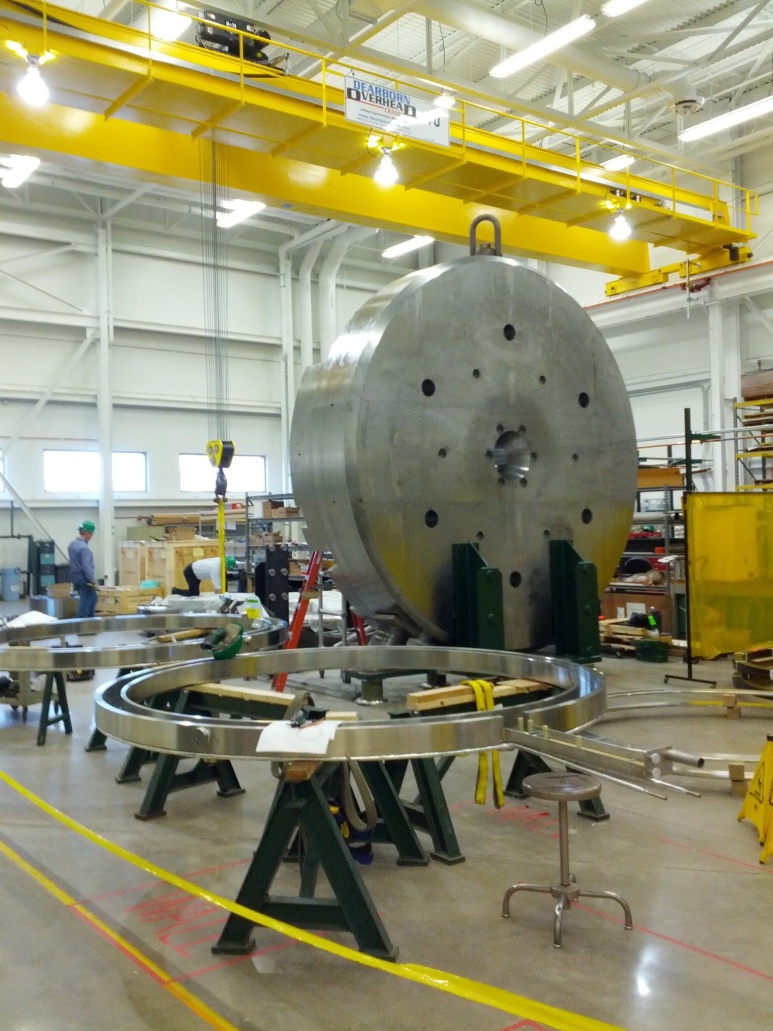 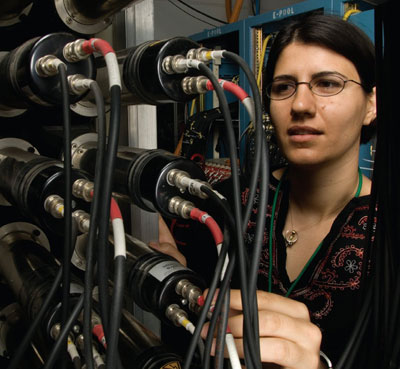 The world’s first cyclotron gas stopper
Discovery of di-neutron decay
Uses of isotope science
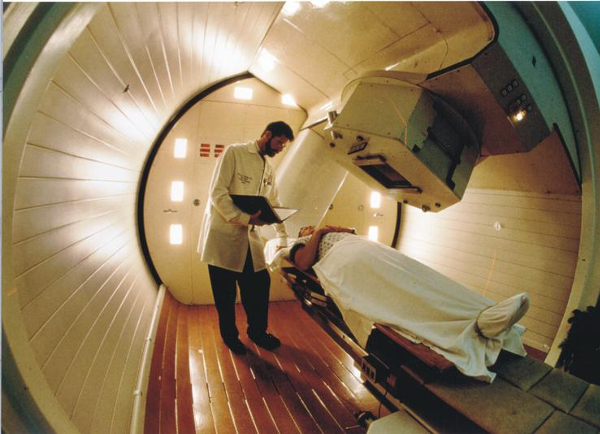 Archeology/
Geophysics
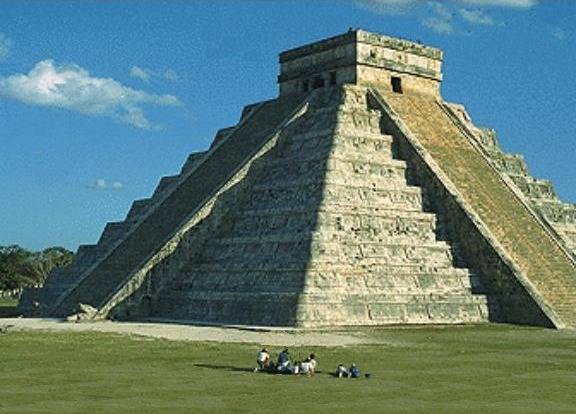 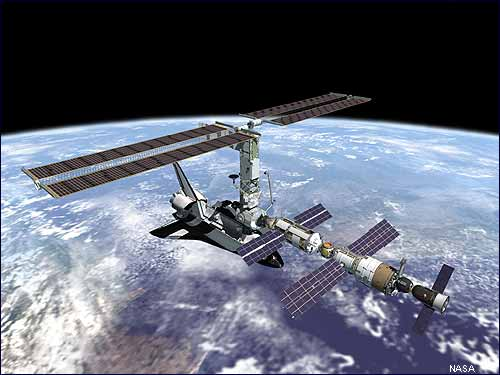 Space Science
Nuclear Medicine
Radioisotopes are used in biomedical research as tracers, diagnostic tools, and treatments (neutron therapy, pictured)
Isotopic ratios of organic materials (C-14 dating);
Carbon/oxygen isotopic makeup of carbonates (tectonic activity, erosion)
Development of radiation detectors and engineering “radiation-hardened” electronics for orbital or extreme environments
Nuclear discoveries can generate new ideas and technologies in the fields of nuclear power, airport security, biology/ecology, etc.
How to make unstable nuclei
NSCL’s Coupled Cyclotron Facility
Superconductivity
NSCL cyclotrons use electromagnets made from niobium-titanium wires 
At liquid helium temperatures (-269 °C , 4 K), these wires become superconducting, which means they have zero electrical resistance 
This allows us to make small, powerful electromagnets used to direct and control nuclei!
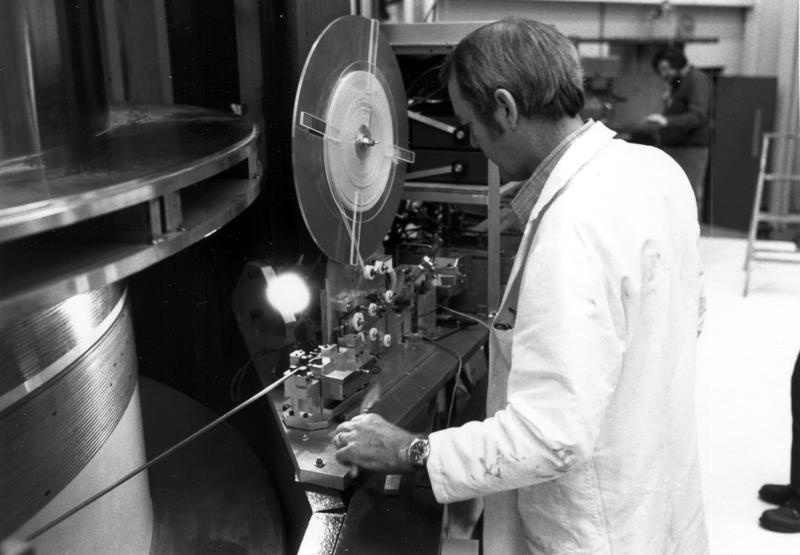 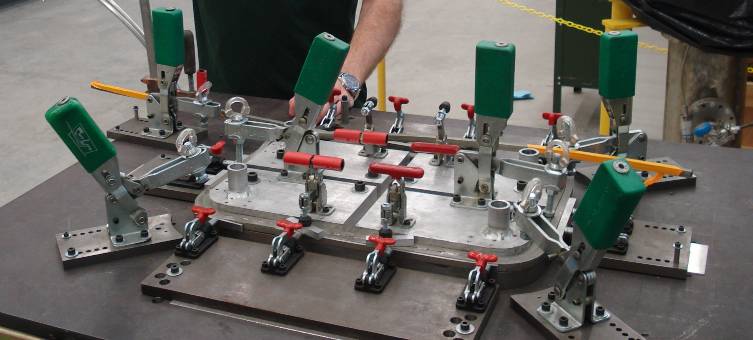 Ion Sources
NSCL uses Electron Cyclotron Resonance (ECR) sources, which trap stable atoms and ionize them by bombardment with electrons. The ions are then injected into the K500 cyclotron.
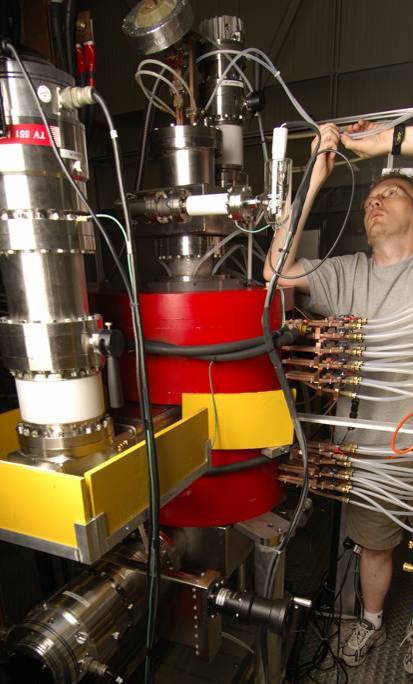 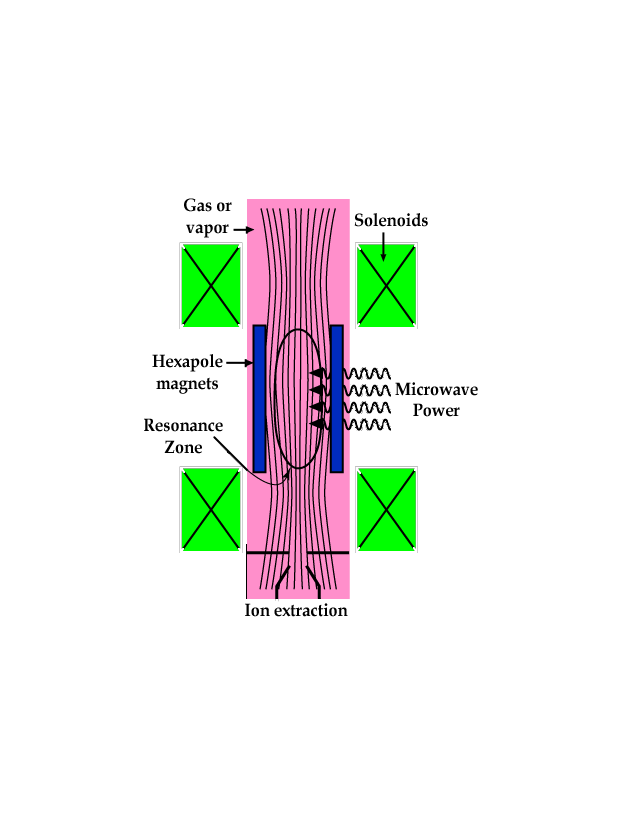 magnet
Researchers choose a stable isotope to source, using elements from oxygen to uranium (calcium is most common).
A typical extracted beam power for 16O is ~1.3 kW/175 pnA (particle nanoAmps)
K500 Cyclotron
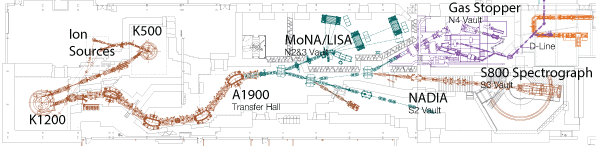 Year completed: 1982 (the world’s first superconducting cyclotron)
Diameter: 10 ft  
Weight: 100 tons
Magnetic field: 3-5 Tesla
Superconducting wire coil: 20 miles long, carrying 800 amps
Maximum energy it can impart to a proton: 500 MeV
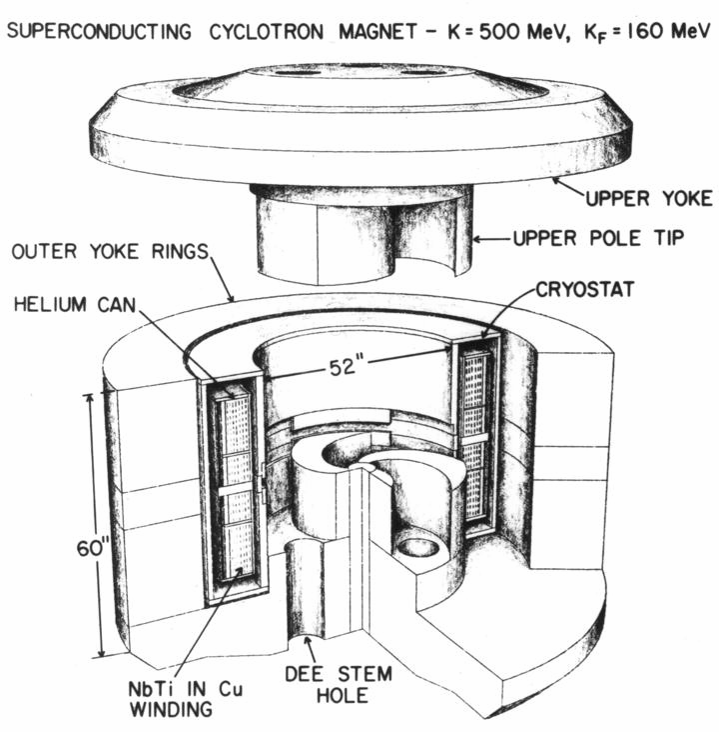 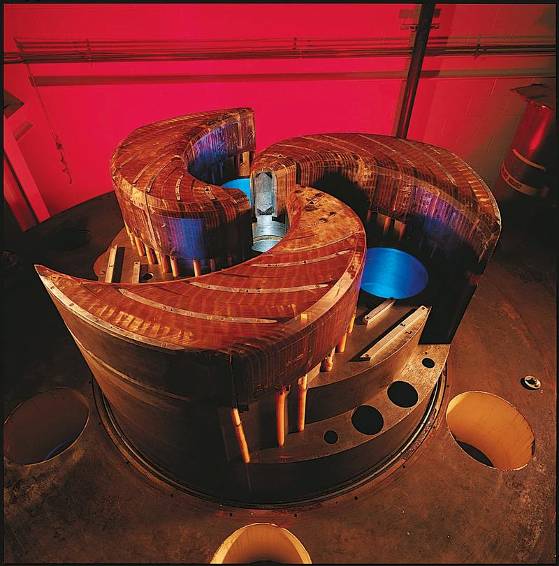 The cyclotron principle
Superconducting niobium coil
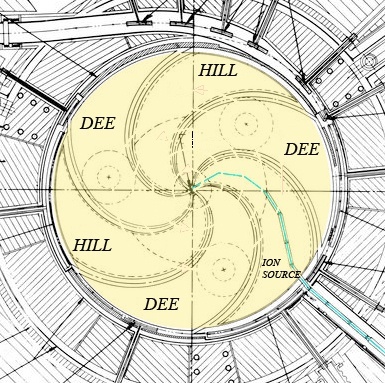 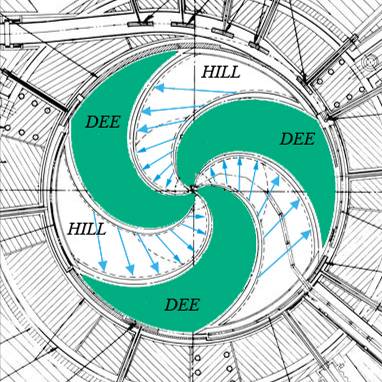 Stable, “normal” ions are injected      into the center of the cyclotron,
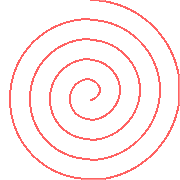 Magnetic field bends their path
Ions travel in a circle
“Dees” alternate high voltage, creating electric field that accelerates the nuclei
Nuclei spiral to higher speeds until they leave the cyclotron in a beam
Dees are shaped to provide vertical focusing; magnetic field increases with radius to account for the relativistic mass of nuclei
K1200 Cyclotron
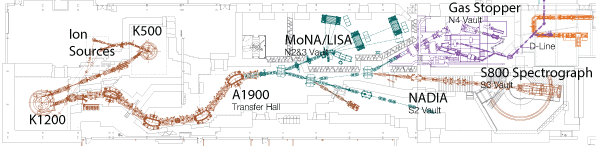 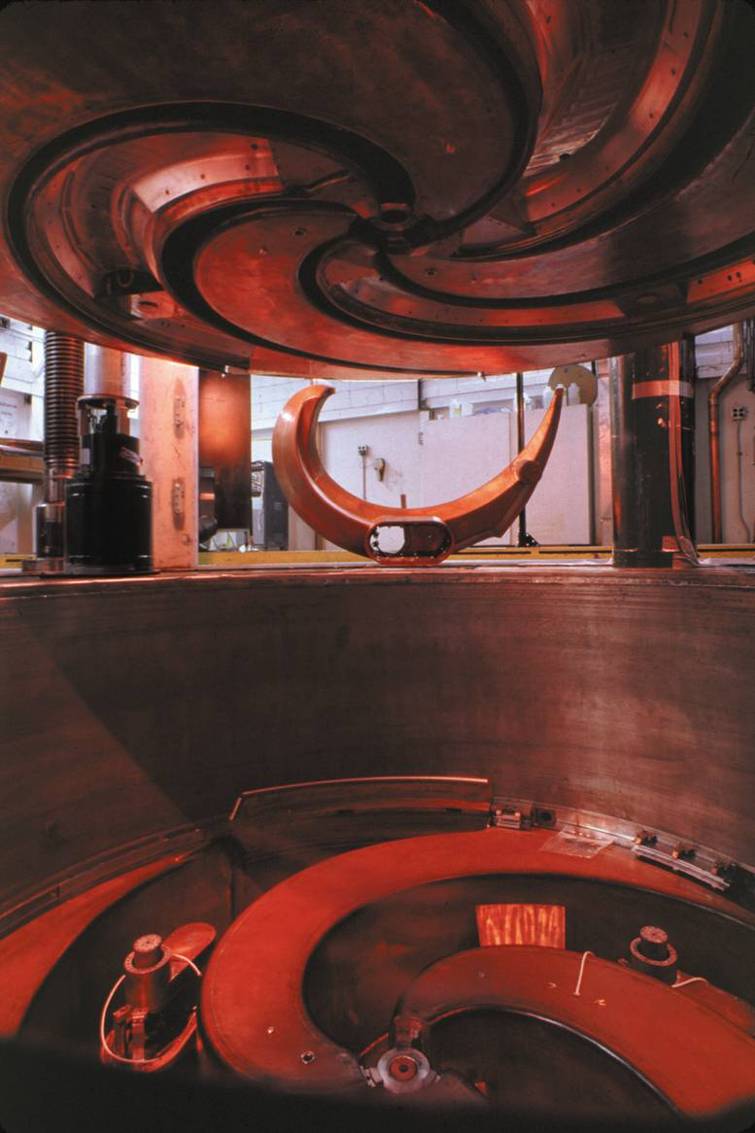 Completed 1988: the world’s second-highest-energy cyclotron
Pre-accelerated ions from K500 pass through a stripper foil in the K1200, increasing ionization and improving accelerating efficiency. 
Nuclei leaving the K1200 can reach 0.5 c (typically 150 MeV/nucleon).
Dees charged to 140 kV, alternated at 23 MHz.
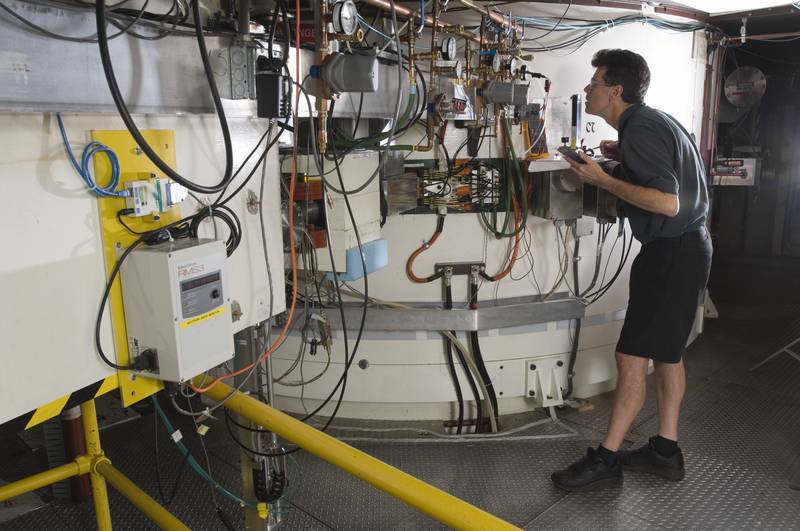 Fragmentation
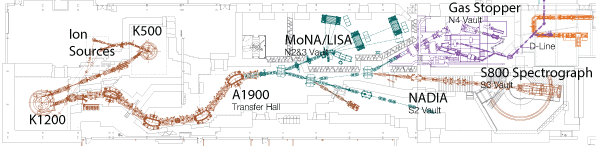 BEAM of nuclei at < 0.5 c
strikes foil TARGET
exits with FRAGMENTS
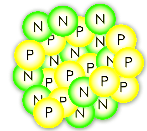 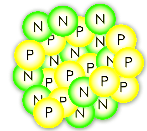 18O
18O
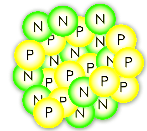 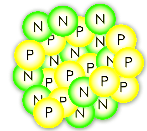 18O
18O
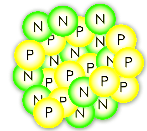 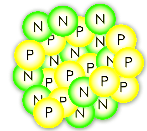 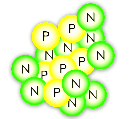 18O
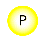 16C
18O
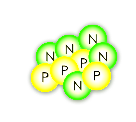 9Be
or
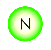 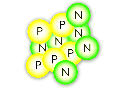 11B
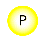 The accelerated beam consists of the one stable isotope provided by the ion source 
(>1 billion nuclei/second)
Very few beam nuclei hit a nucleus in the target and break, becoming a new element/isotope
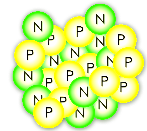 17O
After the target, the beam contains many new isotopes (sometimes <1 desired nucleus/second)
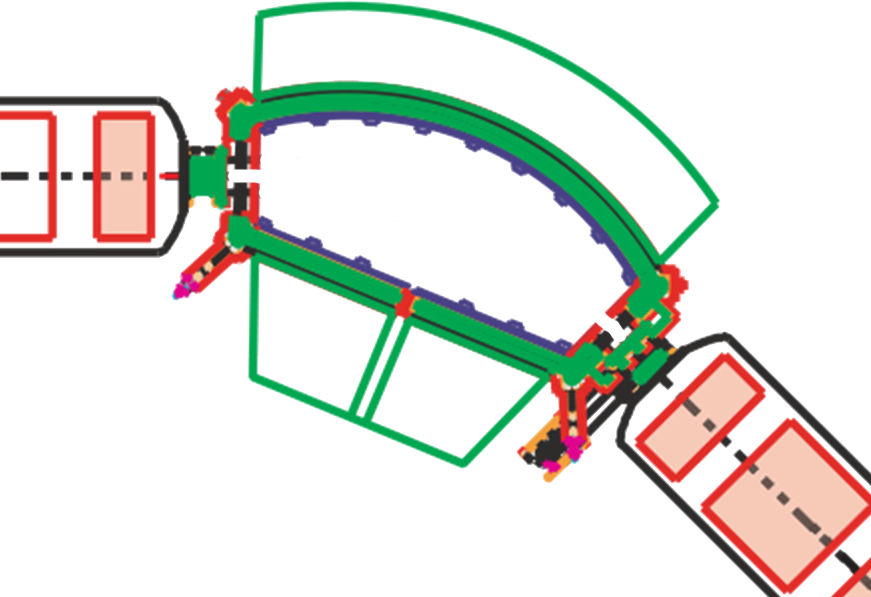 Some nuclei turn too little
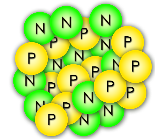 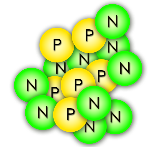 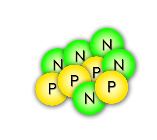 The magnetic field is just right to steer nuclei of the desired isotope through!
Some nuclei turn too much
A dipole magnet
Selecting one rare isotope
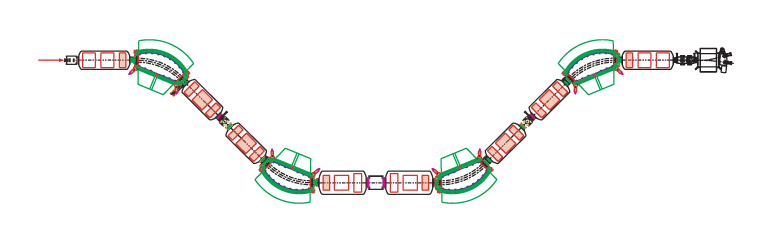 16C
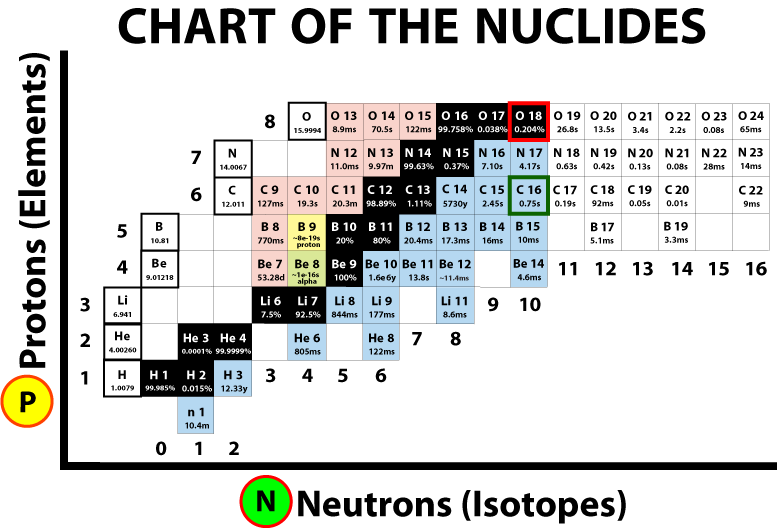 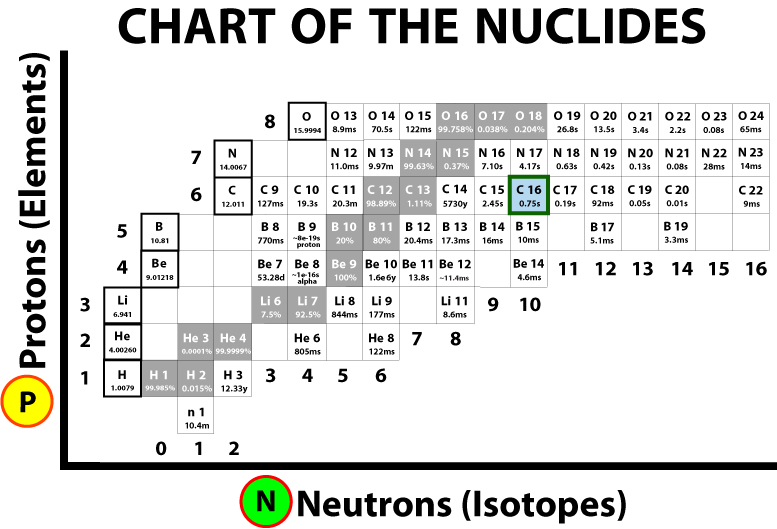 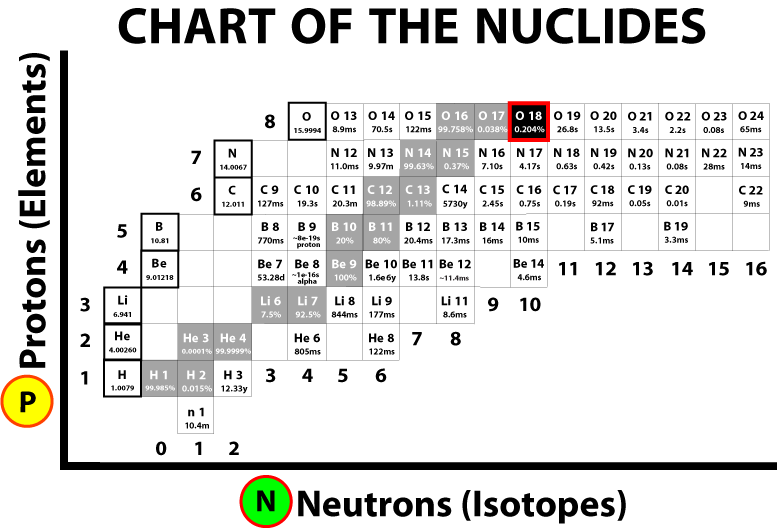 C-16
C-16
C-16
Primary (stable) Beam >1 billion nuclei/second
Beam after fragmentation (mostly stable, some rare)
Beam after separation (fewer rare isotopes)
Separation of fragments
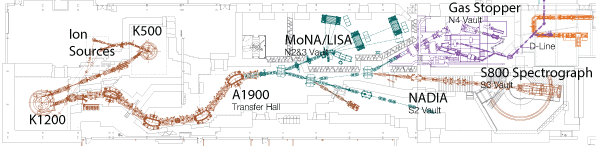 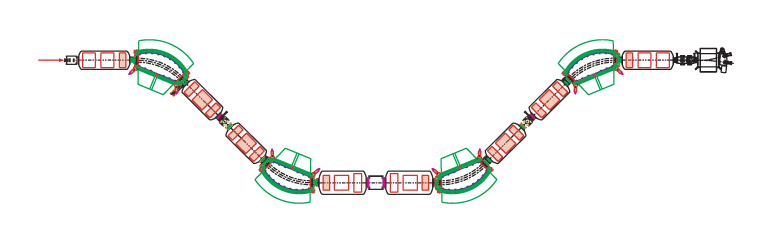 Primary (stable) Beam
Fragmented Beam
Fragmentation on target
Secondary 
(unstable) Beam
Experiments
Nuclei arrive in a magnetic trap and orbit in a circle.
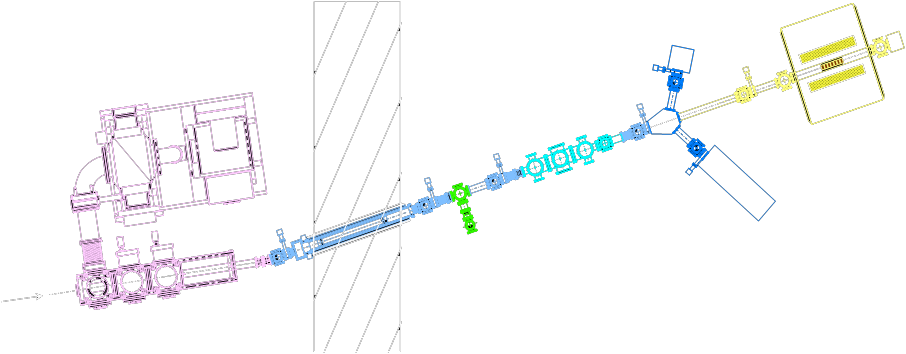 Beam “bunching”, one or a few nuclei pass at a time
“LEBIT” 9.4 T Penning Trap
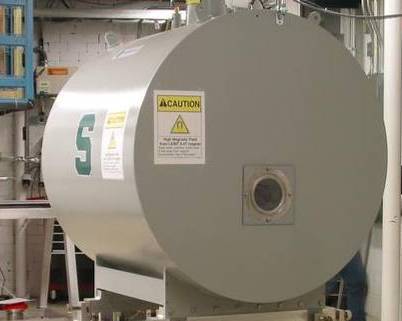 Beam
Cyclotron frequency depends on the nuclear mass; find the frequency to obtain mass to 1 part in 108
Fast beam is stopped in helium gas
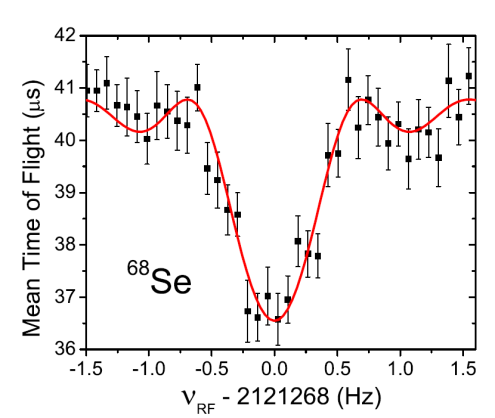 The mass of selenium-68 strongly affects type I x-ray explosions on neutron stars
[Speaker Notes: Knowledge of radioactive masses helps us better understand fundamental forces, how neutrons and protons bind together, and explosions in the universe in which elements are created.  One kind of stellar explosion, type I x-ray bursts, depends on certain nuclei like 68Se.]
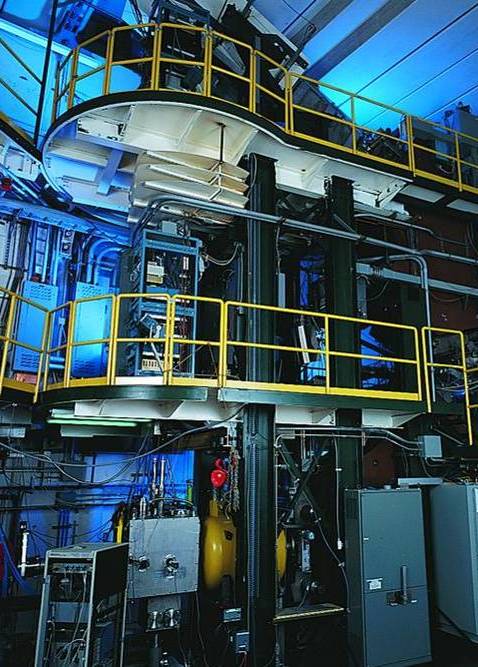 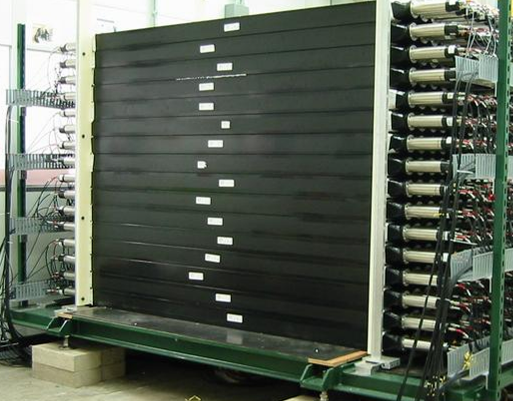 MoNA
“Halo nuclei” and neutron-rich isotopes
S800 Spectrograph
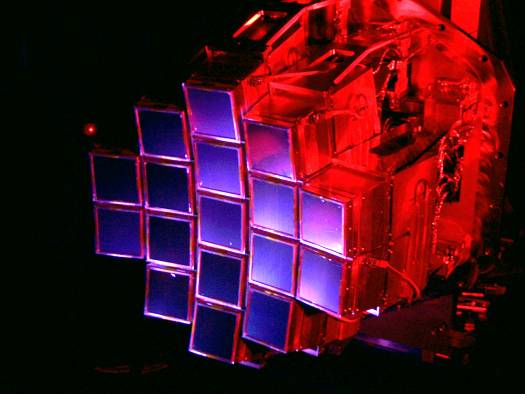 Nuclear states from particles freed in collisions
HiRA
Nuclei found in stellar reactions
Detectors
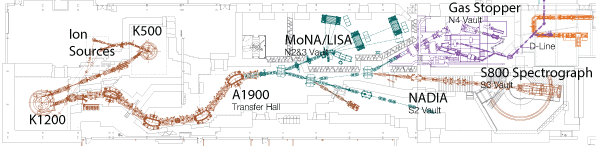 Nuclear structure, astrophysical reaction rates, symmetry breaking, etc.
ReA3 (ReAccelerator)
ReA3 accelerates thermalized nuclei to 3 MeV/u or more, creating a beam suitable for nuclear astrophysics experiments.
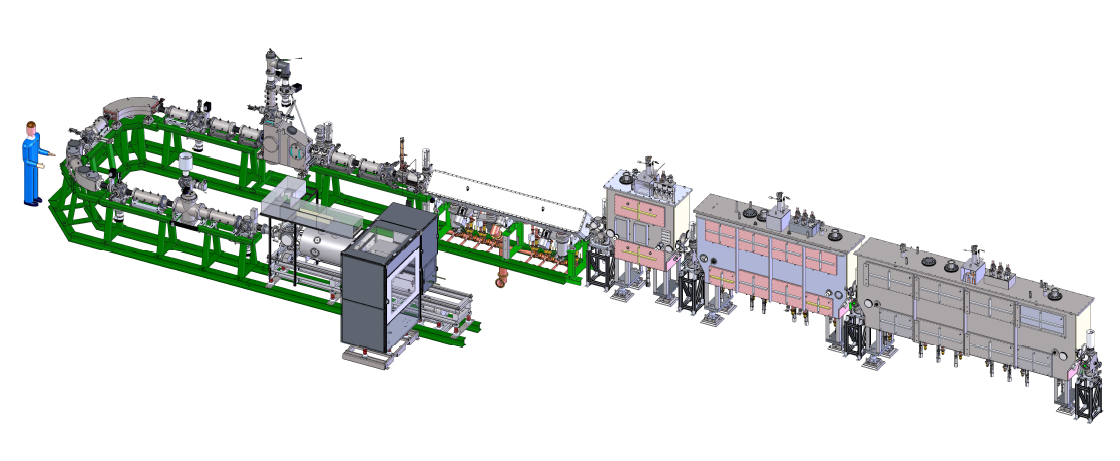 Q/A
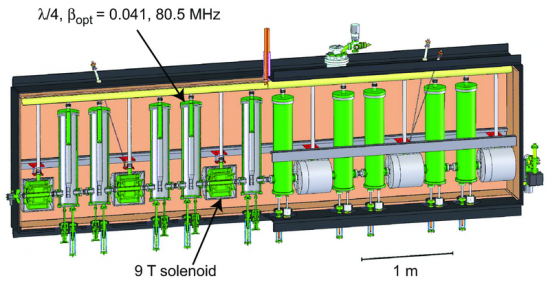 MHB
The linear accelerator is made of cryomodules containing superconducting radio frequency (SRF) cavities (99% niobium)
β=0.041 modules
RT RFQ
β=0.085 module
EBIT
Charge Breeder
SEparator for CApture Reactions (SECAR)
SECAR will measure low-energy capture reactions that occur in nuclear astrophysics (such as novae, x-ray bursts, supernovae, etc.)
Accepts stellar-energy nuclei from ReA3
Detects projectiles that capture H or He nuclei from the gas target (as little as one in 1017)
Will significantly outperform all previous measurement instruments
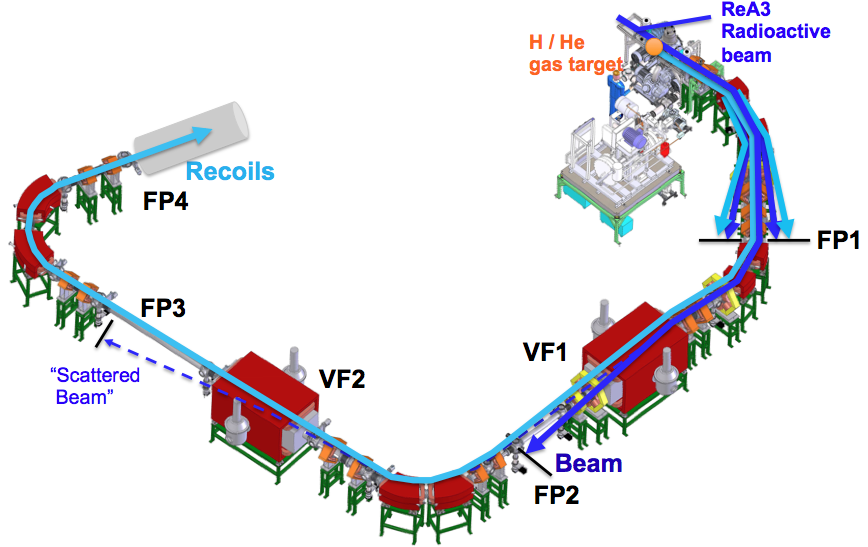 FRIB: Facility for Rare Isotope Beams
MSU has been chosen as the site for FRIB: a $730 million US Department of Energy project to design and establish a world-leading laboratory over the next decade. Civil construction is ongoing, completion by 2022 at the latest.
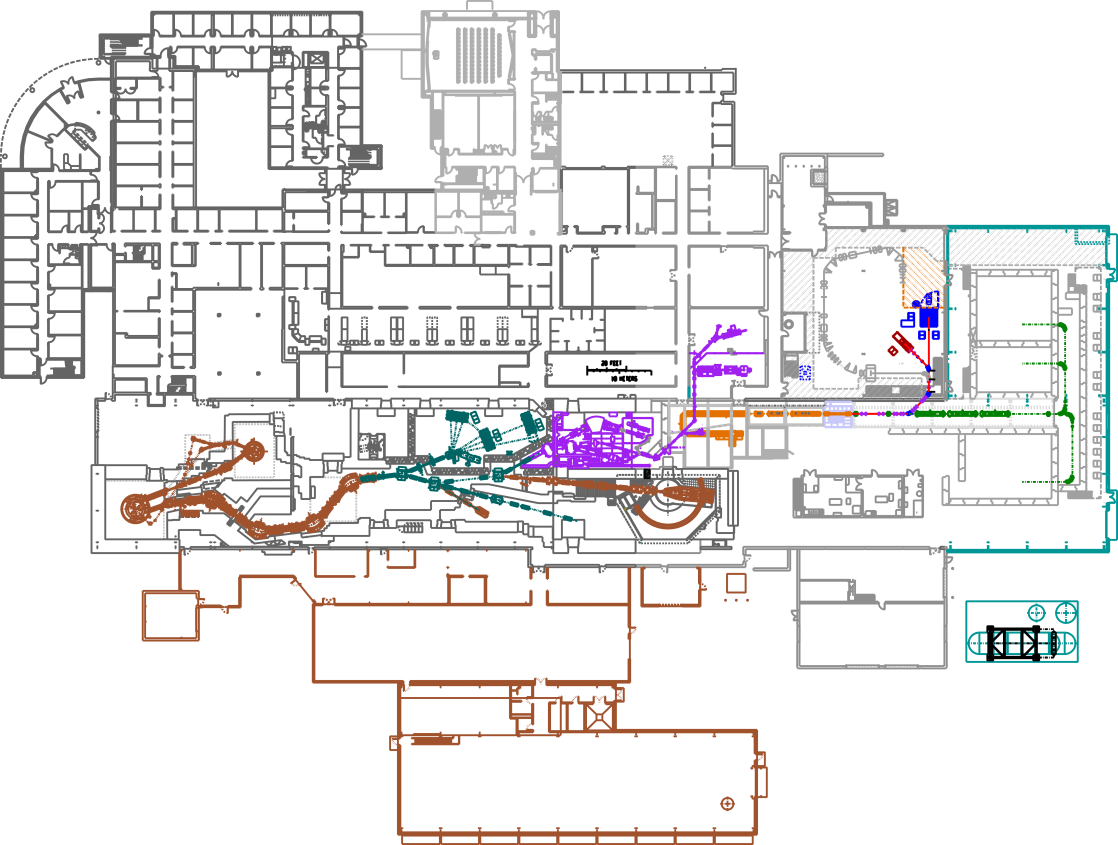 NSCL today
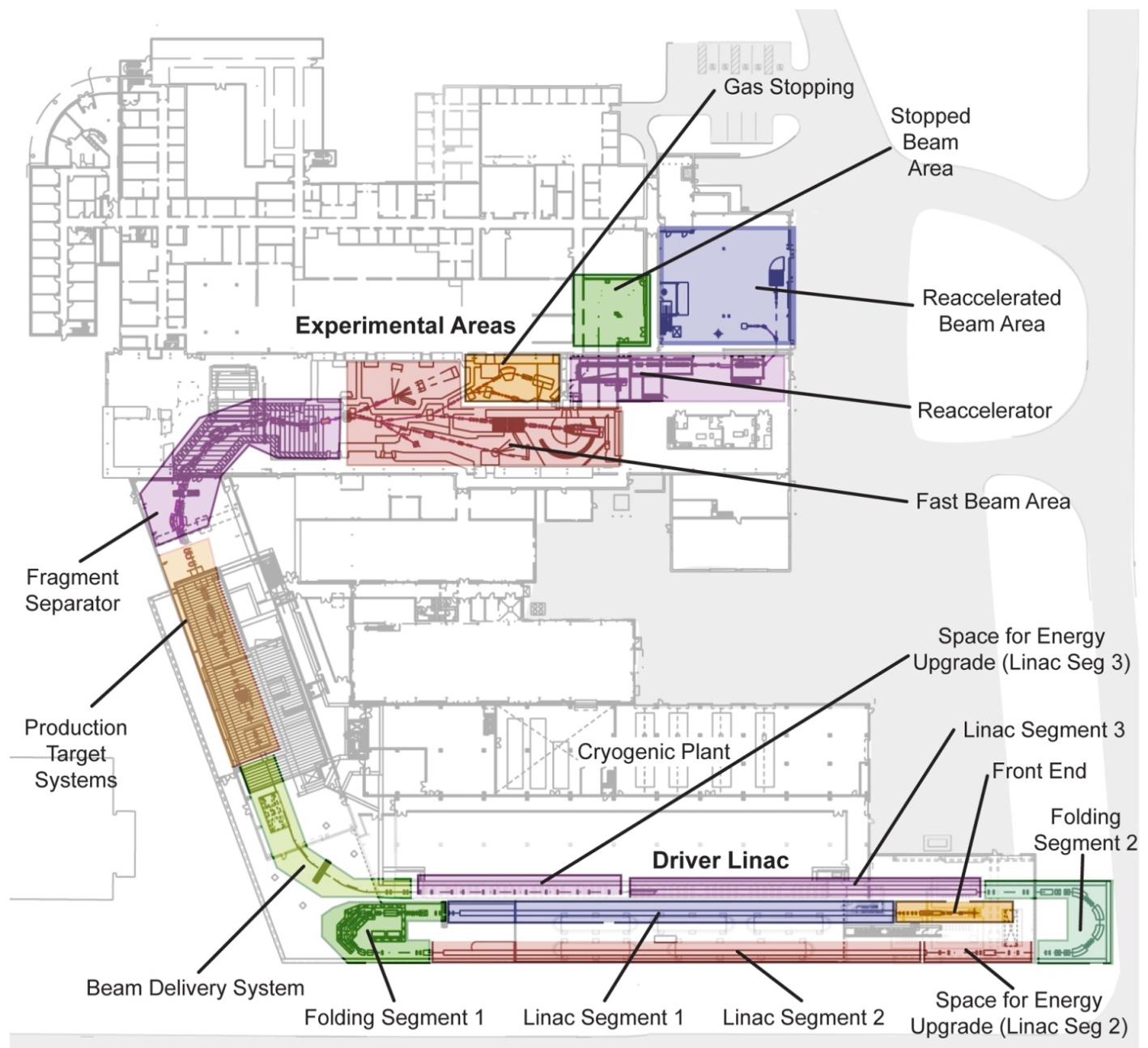 FRIB design
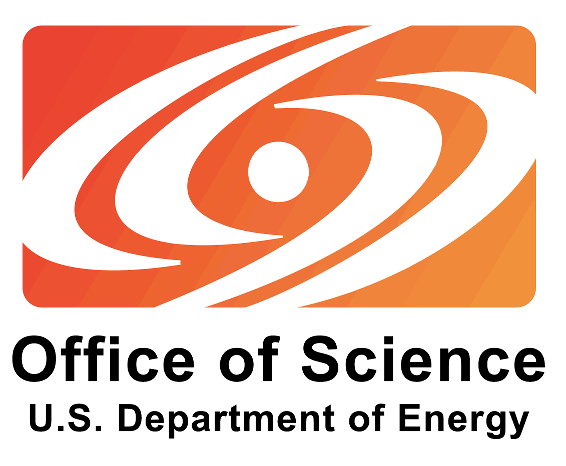 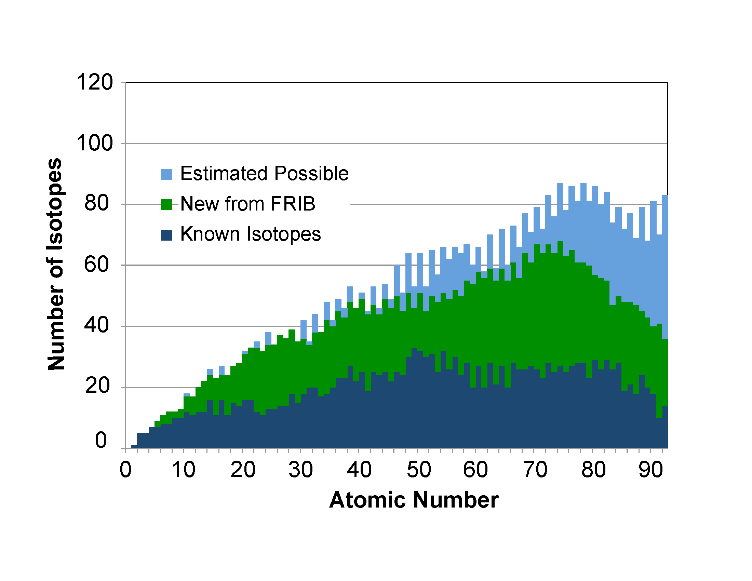 [Speaker Notes: 400-yard linear accelerator will replace cyclotrons, producing nuclei with twice the energy and thousands of times more rare isotopes per second
Many additions to the building for personnel, cryogenics, research area, etc.]
FRIB: a Next-Generation facility
FRIB will provide the highest-intensity beams of rare isotopes available anywhere (1)
Beam energies: up to 200 MeV/nucleon for uranium (approximately twice the energy of NSCL) with the option of upgrading to 400 MeV (1)
Beam Power: 400 kW (nearly 10x that of similar facilities) (1)
Beam Driver: heavy-ion linear accelerator, made of superconducting RF resonators (1, 2) 
Incorporating many newly-developed technologies
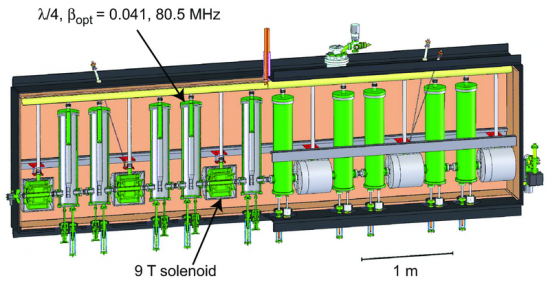 [Speaker Notes: Particle velocity: up to 57% of the speed of light
R&D activities for the past decade at several national laboratories and universities (Argonne, Berkeley, Brookhaven, Colorado School of Mines, Los Alamos, MSU, Oak Ridge, and Texas A&M) (2) have led to significant advances that have optimized machine performance and made possible a more cost-effective design for FRIB. (3)]
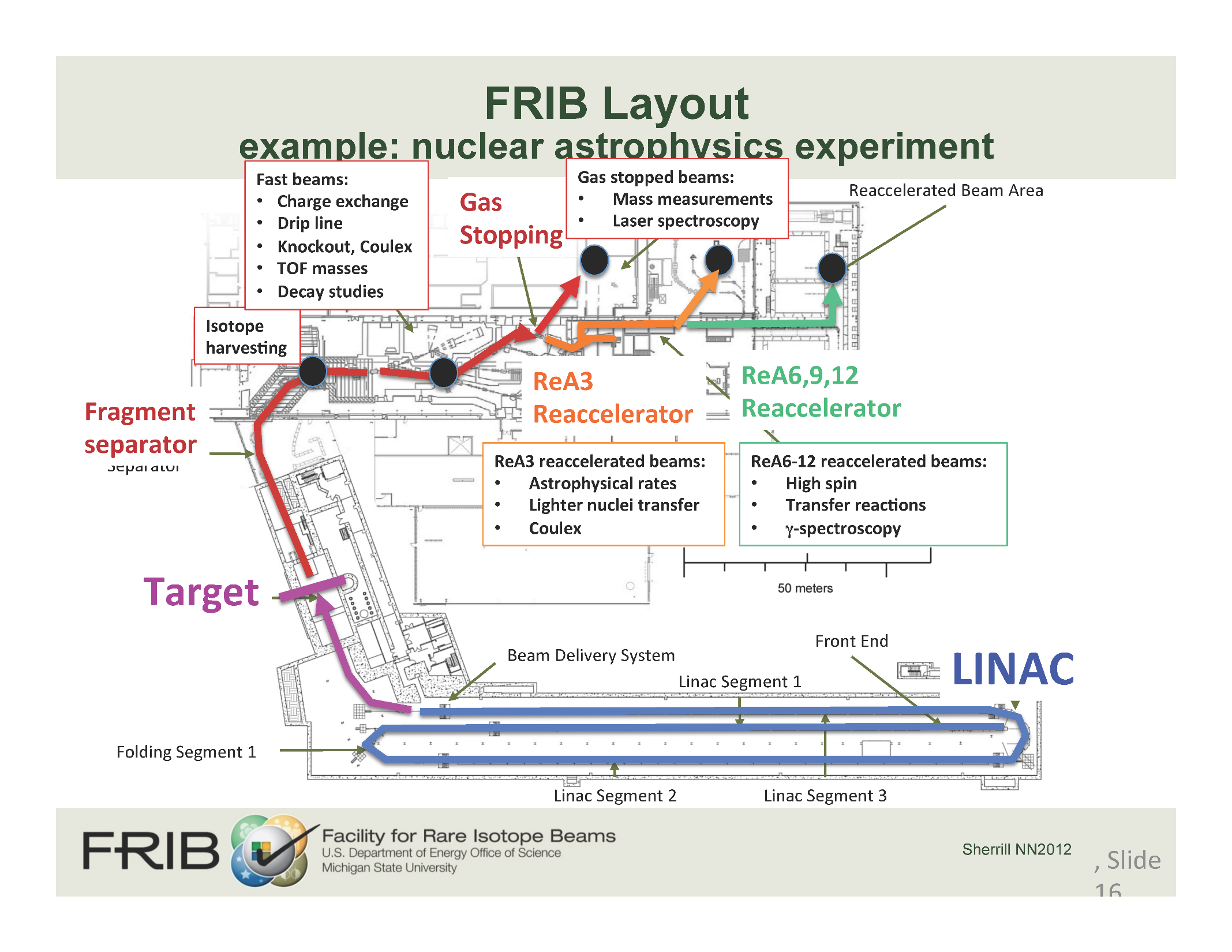 FRIB Experiments
The FRIB design also includes three beam stopping stations and a reaccelerator, currently under construction at NSCL. 
FRIB’s 47,000-square-foot experimental area will feature areas for fast, stopped, and reaccelerated beams. (1)
Low-energy nuclei behave as they would in a star or supernova, so experimenters can use reaccelerated beams to measure what processes occur under those conditions!
FRIB on the MSU campus

DAIRYSTORE
(one
block)
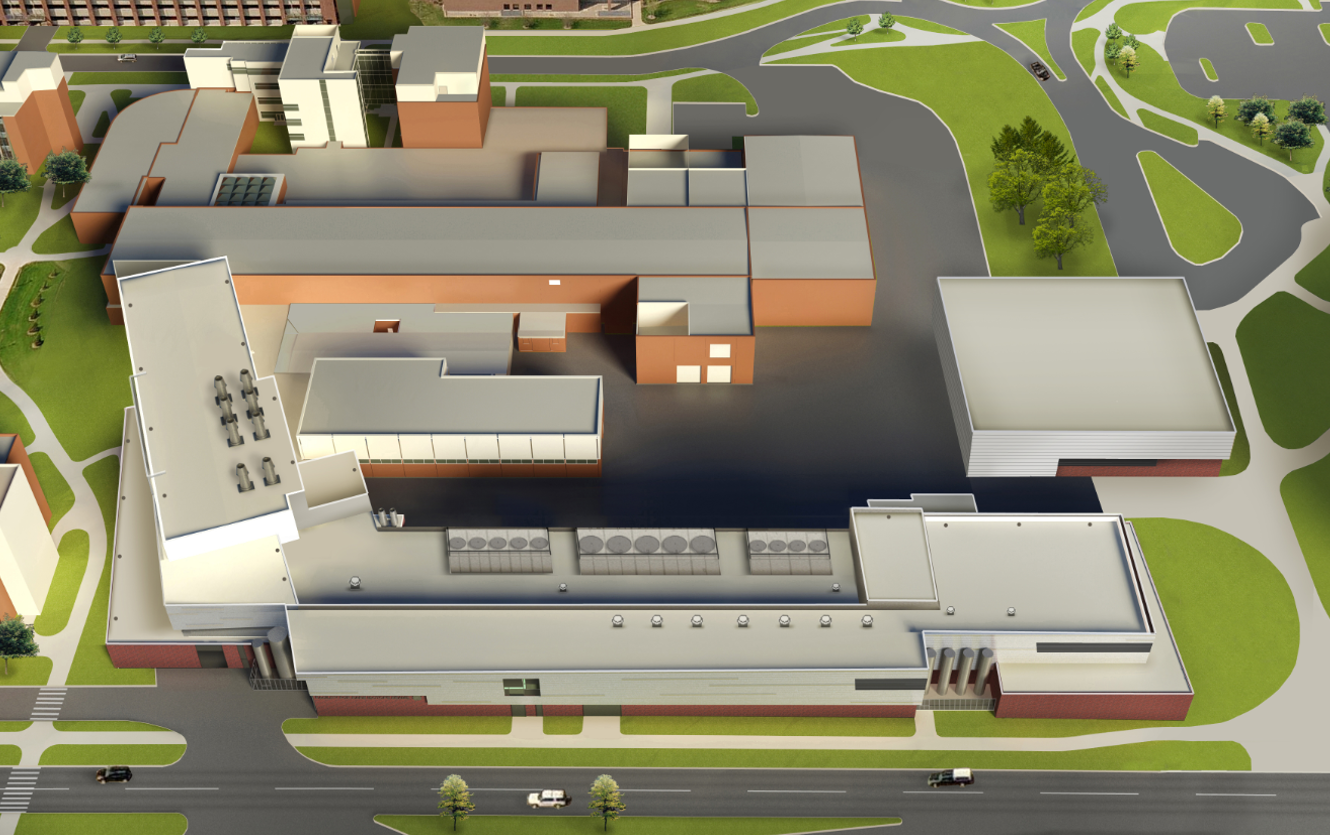 WHARTON
CENTER

SHAW LANE
Lobby
BOGUE STREET
Existing NSCL
Target
Highbay
SRF Assembly
Ion Sources
Linac Support Building
WILSON ROAD
Safety First
DON’T put anything in your mouth (eat, drink, chew gum)
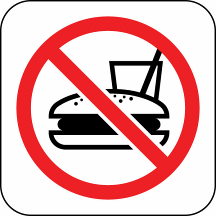 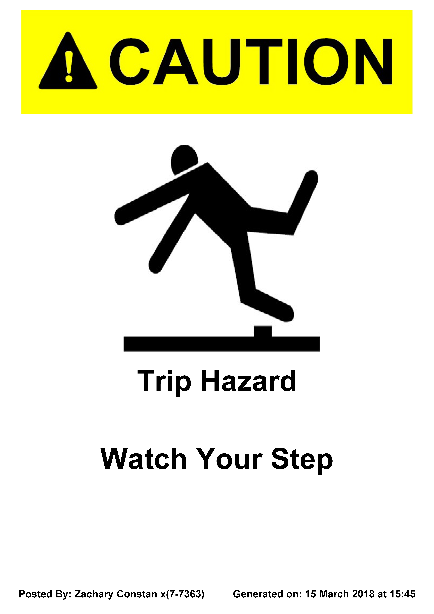 DO watch your head and step 

DON’T sit or lean on things
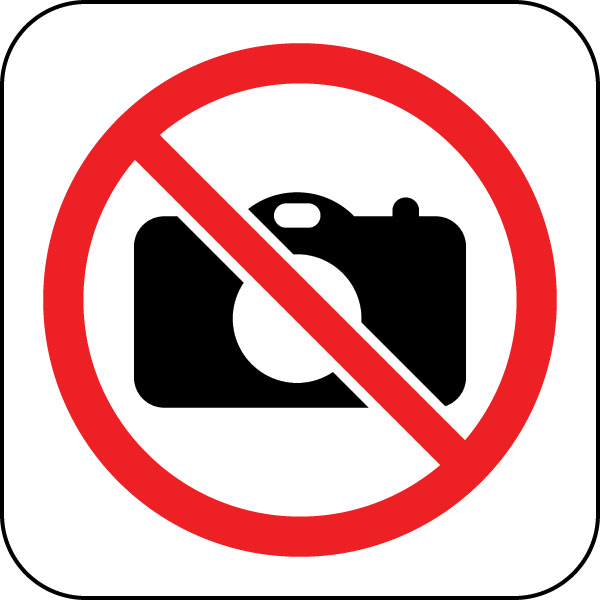 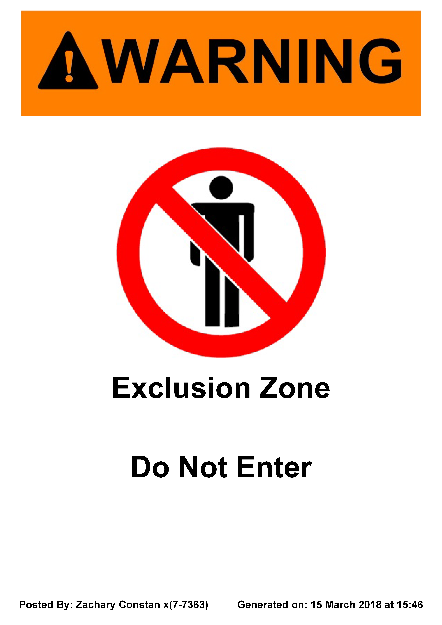 DO stay with your guide

DON’T touch equipment
DO obey posted signs

DON’T take photos
If you lose your tour, dial “0” on a lab phone (“77305” after hours)
DO leave items (especially open food/drink) you don’t want to carry
National Superconducting Cyclotron Laboratoryat Michigan State University
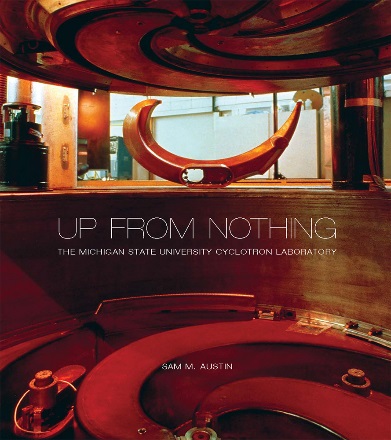 For more information about our lab and outreach programs, contact visits@nscl.msu.edu or go to www.nscl.msu.edu
OR get the just-published history Up From Nothing from MSU Press (msupress.org)
Visit the “FRIB/NSCL Gift Shop” online! 
Go to shop.msu.edu and click on “FRIB/NSCL” under “Specialty Stores”
Follow us on                   @nscl 
Friend us on 				
“National Superconducting Cyclotron Laboratory”
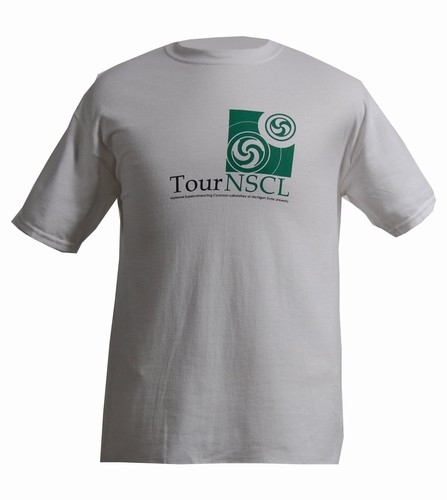 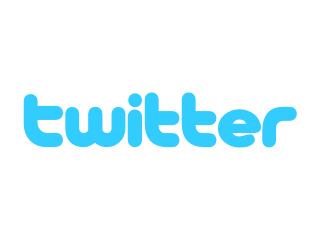 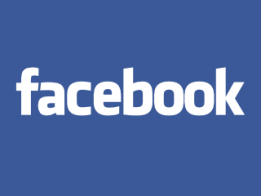 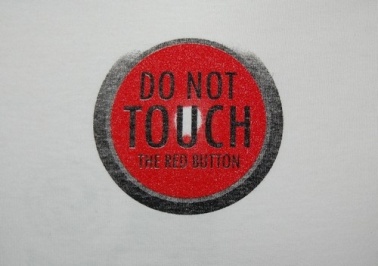 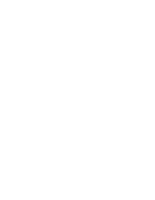 Sources of radiation
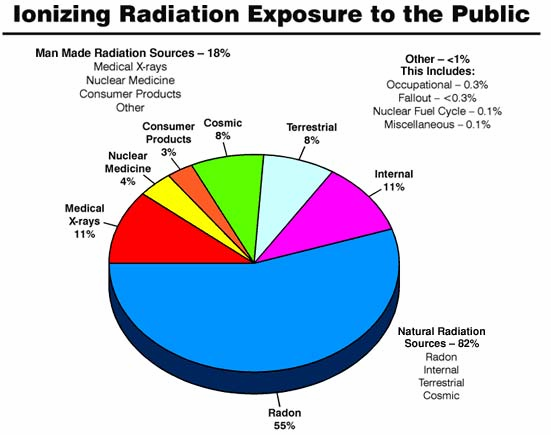 The Control Room
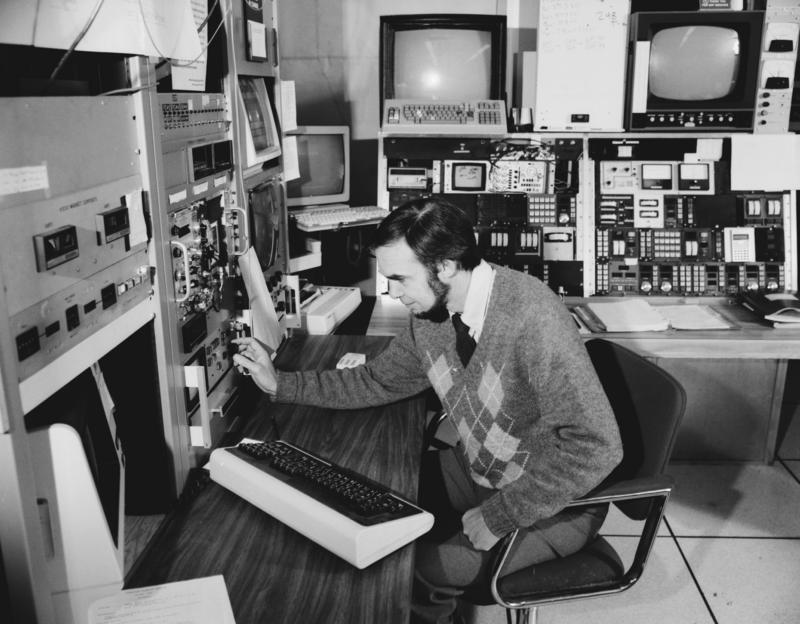 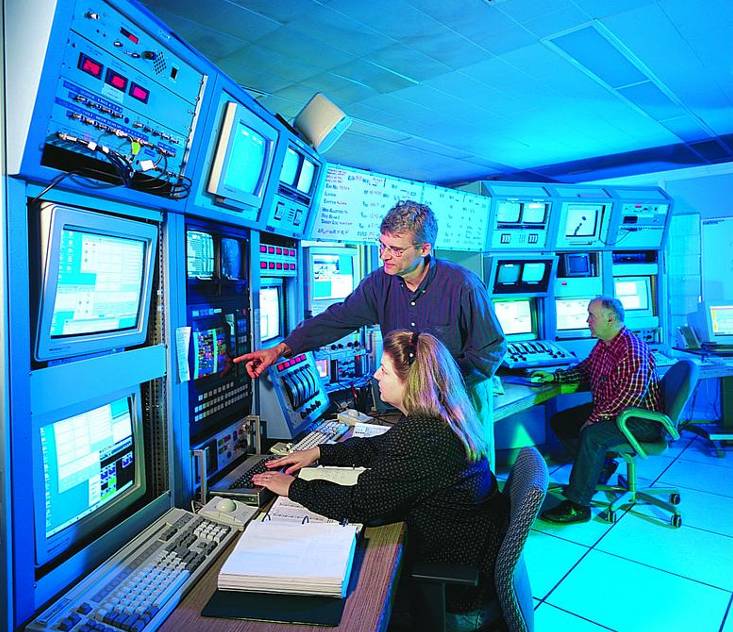 1997
1982
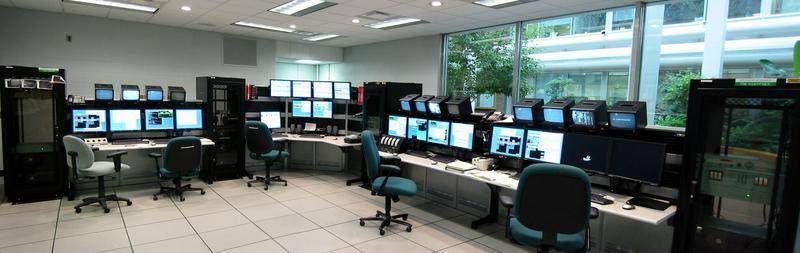 2003